Numeracy at Stoneyburn
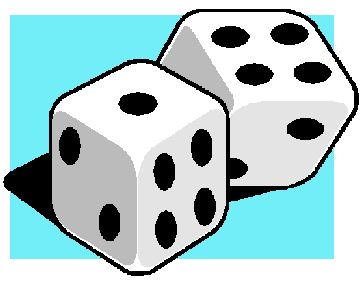 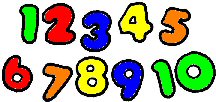 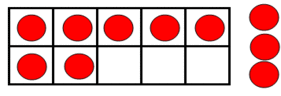 Parent Workshop
https://www.youtube.com/watch?v=MS2aEfbEi7s
Overview
What the research says.

How do we teach number at school?

What might a lesson look like?

How can we help at home?
Research
Parental involvement has particularly positive outcomes in pre-school and early years. 

Mums, particularly, have a huge influence on girls achievement in Maths – Jo Boaler
How children learn numeracy at school
Counting forwards and backwards (all stages)
Base 5 / Base 10 (moving on to 100s,1000s,10 000s+)




Concrete 
Visual			
Abstract
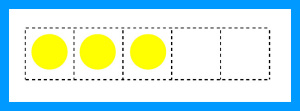 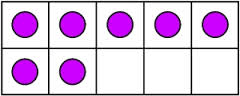 What might a lesson look like?
Mental agility (warm up) Daily
Numeracy lesson / Maths lesson
Learning Intentions & Success Criteria shared
Accessible  variety of resources for pupils to use
Wall displays that children can refer to and that reflect their current learning
Opportunities for children to practice the skills they have learned
Plenary session to round off(What have we learned?)
Progression in learning
How we help your children to move forwards
(Addition)
Concrete
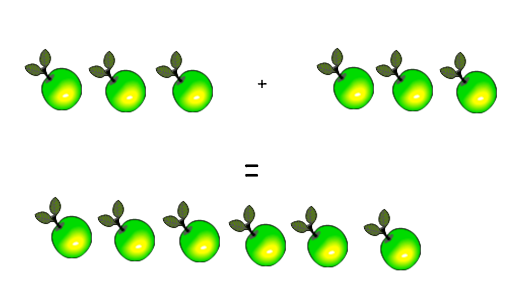 Visual
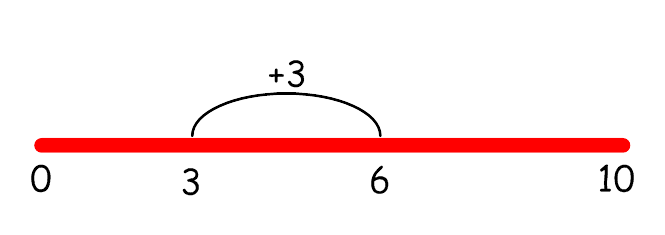 Abstract
3 + 3 = 6
Progression in learning
How we help your children to move forwards
(Multiplication)
Concrete
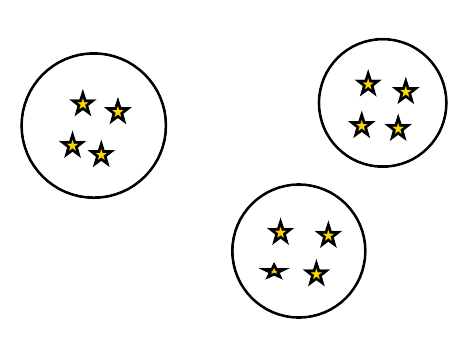 Visual
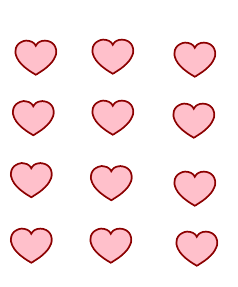 Abstract
3 x 4 =12
Other key areas of learning
Instant recognition of regular patterns
Regular Dot Patterns
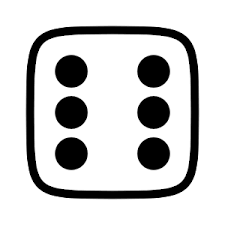 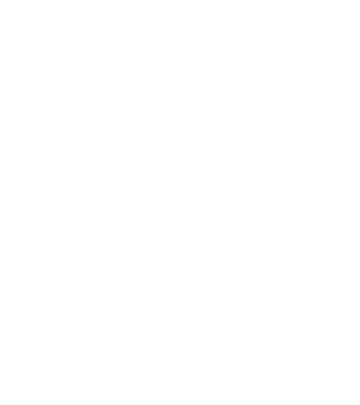 Irregular patterns
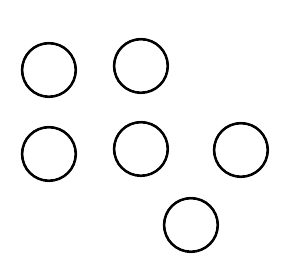 Finger Patterns
Instant recognition
What do you see, how do you see it?


https://www.youtube.com/watch?v=Ya1MWNo9dQw
Games to play at home
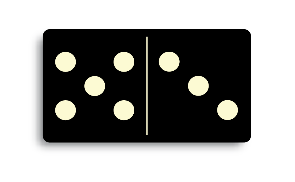 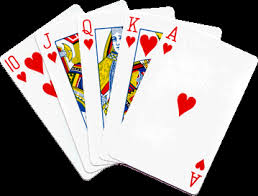 Dominoes or  Cards
Board games
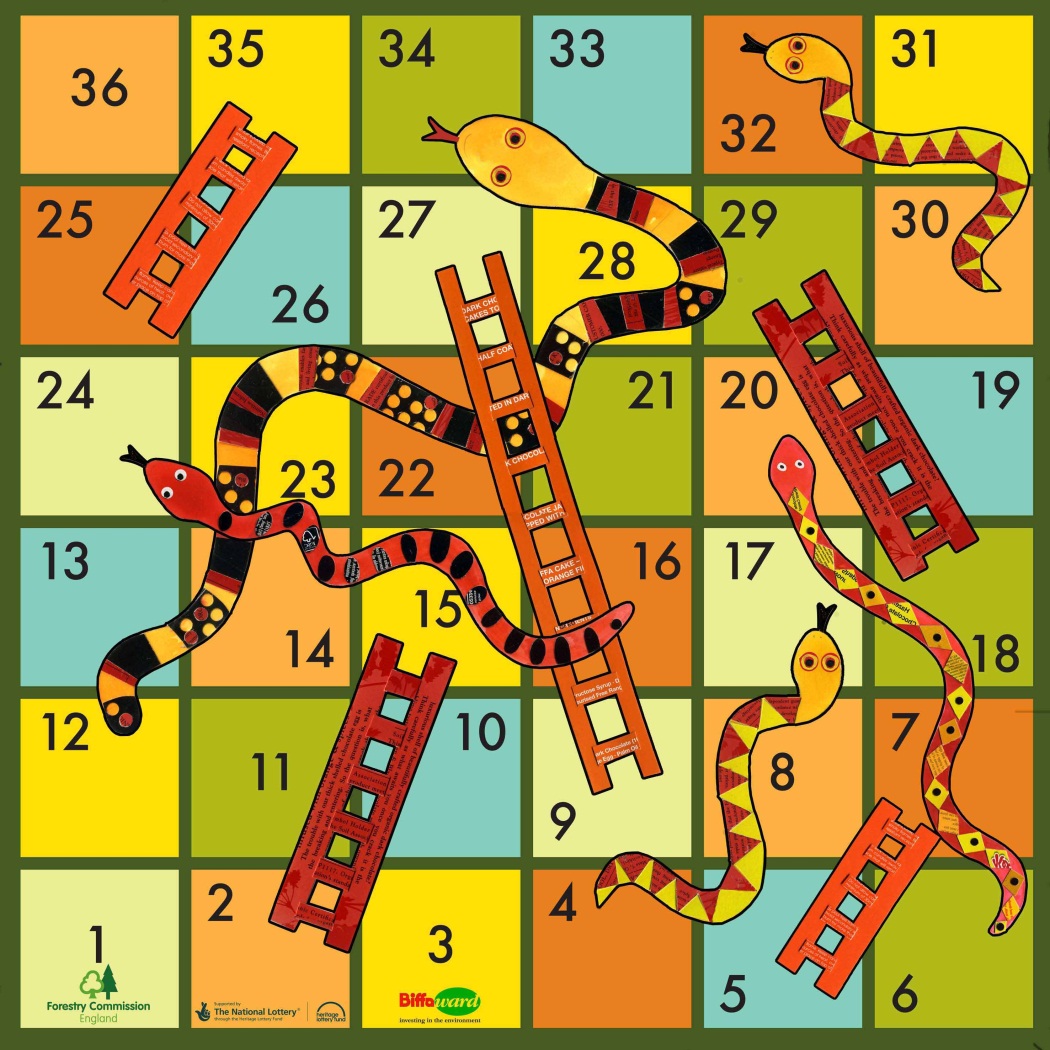 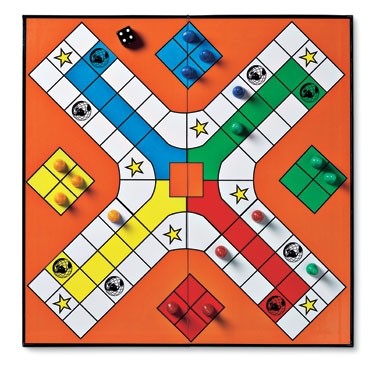 Homework
Remove distractions. (Screens, phones etc)

Try to do homework at a regular time.

Have high expectations.

Speak to class teacher about homework if you have questions.
Suggested websites
http://www.smartygames.com/
https://illuminations.nctm.org/
http://www.topmarks.co.uk/
http://www.snappymaths.com/
http://www.oswego.org/ocsd-web/games/Mathmagician/cathymath.html (search Math magician)
http://nrich.maths.org/frontpage
http://www.primarygames.co.uk/
http://www.multiplication.com/
http://www.communication4all.co.uk
What  other things could you do at home?
Go for a walk and count how many steps/jumps you take
When tidying up encourage children to organise toys/books in size order
Baking- what do you need to do to change a recipe for 6 cupcakes to make 12?
Give your child some money to buy things while shopping
When wrapping presents encourage your child to estimate how much paper they need to wrap the gift.
Calculate the cost of a takeaway/home delivery and how much change is due
Top Tips
Be positive about maths! Avoid saying things like ‘I can’t do maths’ or ‘I hated maths at school’ or “I was never any good at Maths at school”... your child might start to think like that themselves…..especially girls!
Point out the maths in everyday life. Include your child in activities involving maths such as using money, cooking and travelling.
Praise your child for effort rather than talent - this shows them that by working hard they can always improve.

http://www.educationscotland.gov.uk/parentzone/
Any Questions?
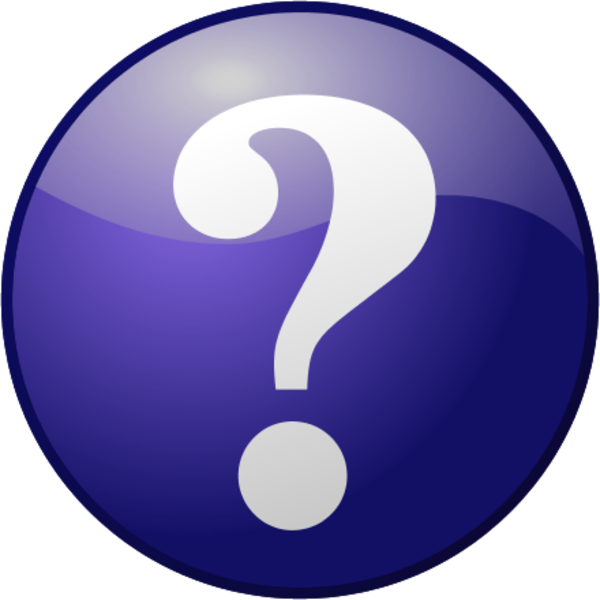 Time to visit classrooms and see what your children are up to!